Medische kennis
Benigne en maligne gezwellen (tumoren)
Medische Kennis
1
Gezwellen (ca)
Ons lichaam is opgebouwd uit heel veel cellen
 Cellen veranderen soms van karakter vanuit de celkern (vanuit het erfelijke materiaal): mutatie. Oorzaak is vaak onbekend! 
 Groei van maligne kankercellen verloopt in toenemende mate explosief (het kost net zoveel tijd voor één kankercel om 2 kankercellen te worden als het kost voor een kwaadaardig gezwel van 1 cm doorsnee om uit te groeien tot 2 cm.
 Kankercellen delen zich, soms heel agressief, door in de omgeving (infiltratie in omliggend weefsel)
Noorderpoort  Medische Kennis
2
Benigne tumor
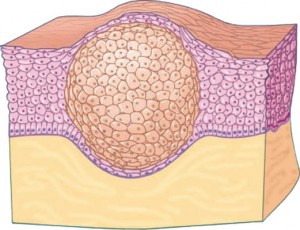 Cellen liggen netjes tegen elkaar aan
Noorderpoort  Medische Kennis
3
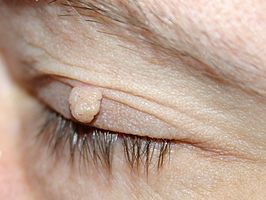 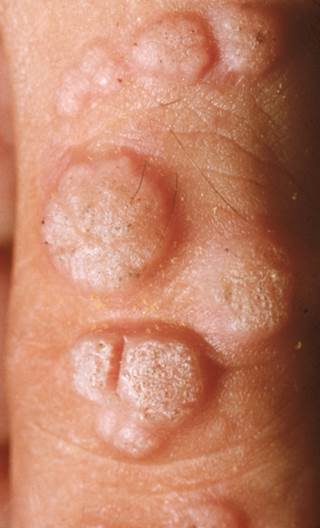 Verruca vulgaris
Gewone wrat/
huidwratten
 (opperhuid)
Fibroom (bindweefsel)




Lipoom
(vetweefsel)
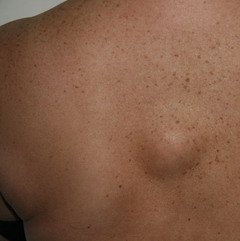 Noorderpoort  Medische Kennis
4
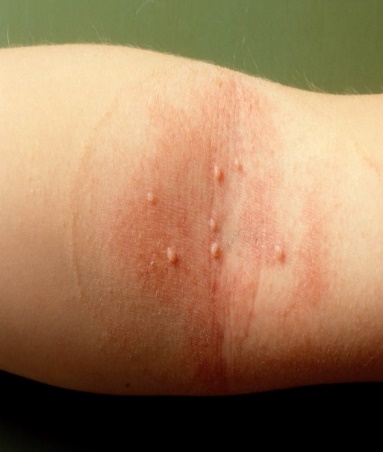 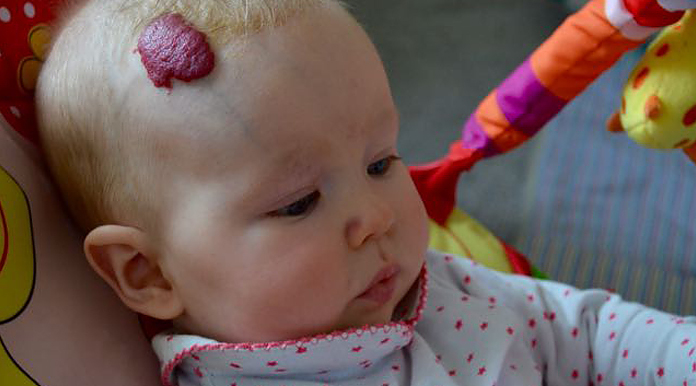 Mollusca contagiosa
(waterwratjes)




Myoom
(spierweefsel)
Hemangioom
(bloedvaten)



Naevus
(pigmentcellen in 
de huid)
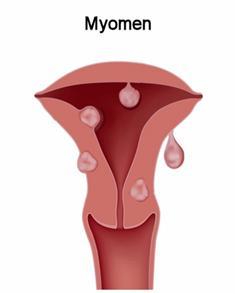 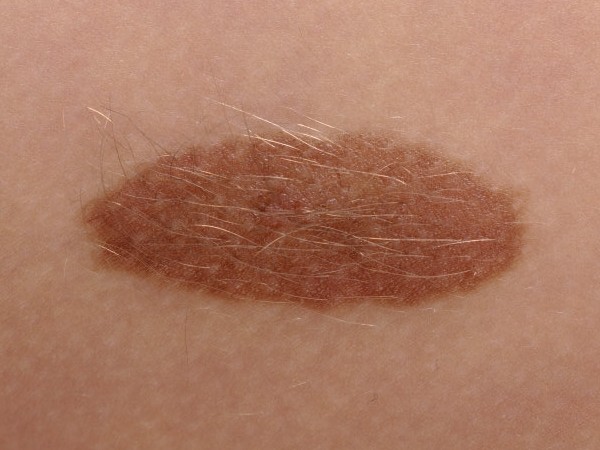 Noorderpoort  Medische Kennis
5
Fibroadenoom
(bindweefsel en klierweefsel)
Poliep
(slijmvlies)
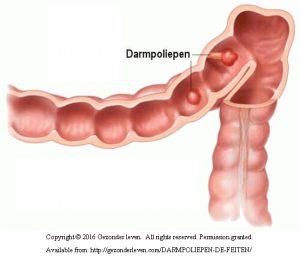 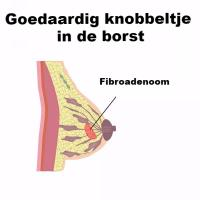 Noorderpoort  Medische Kennis
6
Beleid benigne tumoren
Geen ingreep: expectatief beleid, vaak wel advies om in de gaten te houden (denk aan alarmsignalen)

Wordt er wel een ingreep uitgevoerd, dan wordt het weefsel opgestuurd naar laboratorium: patholoog bekijkt dit onder de microscoop. Uitsluiten van maligniteit (kwaadaardigheid). 

Uitslag wordt vaak PA genoemd (Patholoog Anatoom)
Noorderpoort  Medische Kennis
7
Maligne tumoren
Kenmerken:
Ongeremde en onbeheersbare celdeling
Binnendringen en vernietigen omringend weefsel
Uitzaaiingen
Celtype is anders dan celtype van de omgevingscellen
 Oorzaken:
Combinatie van risicofactoren
UV-straling
Voeding / alcohol
Asbest /dioxinen
Roken
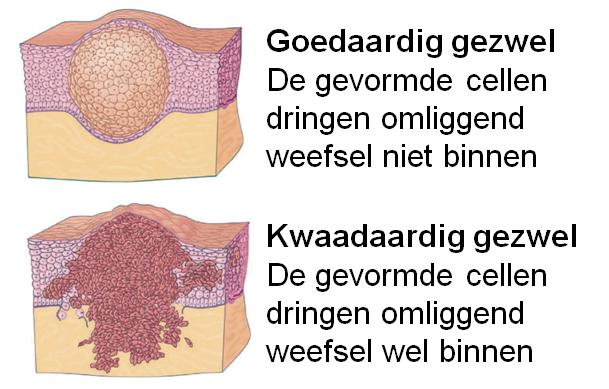 Noorderpoort  Medische Kennis
Maligne celgroei in een weefsel noemen we carcinomen als tumoren voorkomen in het oppervlakteweefsel (epitheel)

Maligne celgroei in bindweefsel, bloedvatenstelsel of lymfeweefsel heten sarcomen.
Noorderpoort  Medische Kennis
9
Metastasen: uitzaaiingen

(bijvoorbeeld als kankercellen door een lymfevat groeien en met de lymfe mee stromen)

Metastasen te verdelen in:
Lymfogene metastasen: via lymfevaten;
Hematogene metastasen: via bloedbaan.
Noorderpoort  Medische Kennis
10
Verschil goed- en kwaadaardig
Melanoom
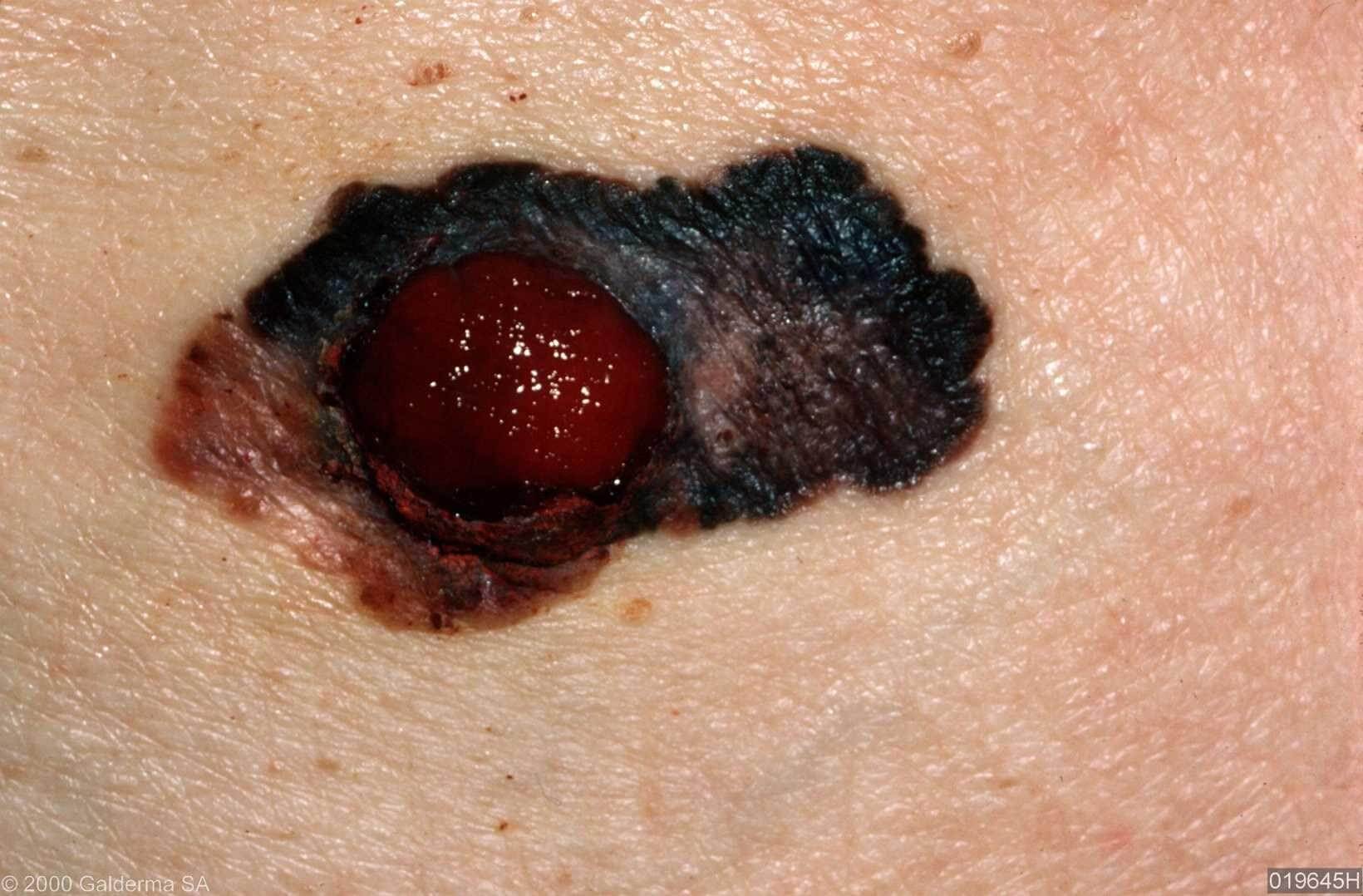 Noorderpoort  Medische Kennis
11
Voorbeeld van ontwikkeling ca
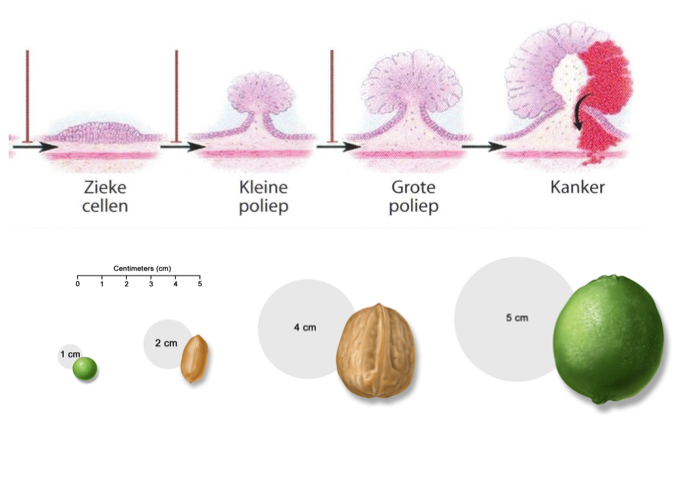 Medische Kennis
12
Bron: https://stopdarmkanker.files.wordpress.com/2011/03/bc9c5-schermafbeelding_2011-03-05_om_18-34-43.png?w=960
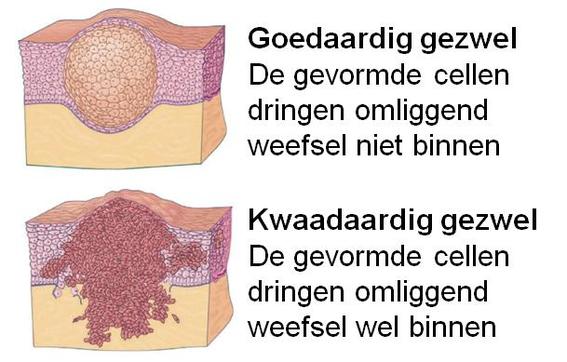 13
Bron: https://www.hebon.nl/bestanden/goed-en-kwaadaardig-gezwel_6.jpg
behandeling
Chirurgie (operatie, bijv. weghalen (ablatie) van een borst bij borstkanker)
 Radiotherapie (bestraling)
 Oncolytica (medicijnen tegen kanker, chemokuur): chemotherapie
 Immuuntherapie
Onco = kanker, oncologie = kankerleer

Doel
Curatief (cure > behandelbaar)
Palliatief (zorg gericht op verlichten van klachten bij levensbedreigende ziekte)
Noorderpoort  Medische Kennis
Oncolytica (chemotherapie)
Cytostatica
 Remmen de celdeling;
 Voornamelijk intraveneus;
 Vaak opname noodzakelijk.
Behandeling gaat in tussenpozen (intermitterende behandeling).

Totale behandeling van cytostatica = chemokuur
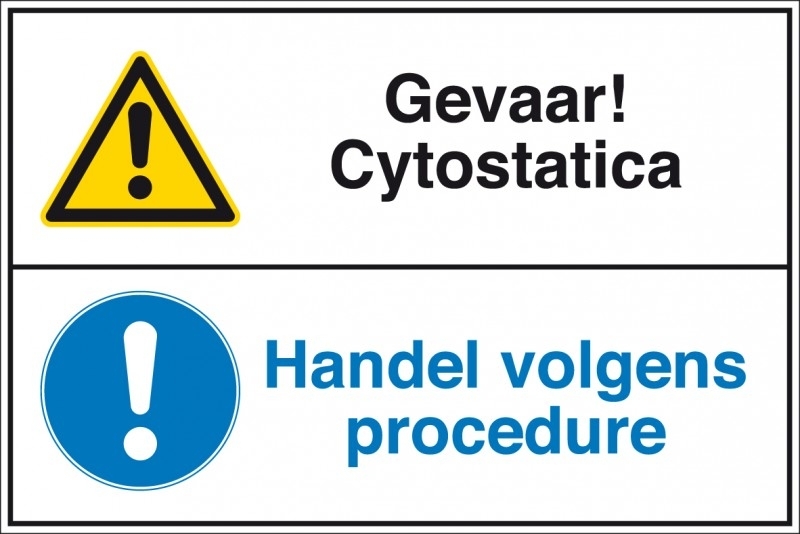 Noorderpoort  Medische Kennis
15
Immuuntherapie
Hierbij wordt het afweersysteem geholpen in het onschadelijk maken van kankercellen.
 Antistoffen toedienen
 Antigenen toedienen waardoor lichaam zelf antilichamen gaat vormen (die zich richten tegen de kankercellen)
 Witte bloedcellen (leukocyten) toedienen (deze zijn in het lab geschikt gemaakt om kanker tegen te gaan)
Medische Kennis
16
Voorbeelden van maligniteiten
Bronchuscarcinoom
 Mammacarcinoom
 Prostaatcarcinoom
 Endometriumcarcinoom
 Cervixcarcinoom
 Colon- en rectumcarcinoom
 Melanoom
 Basalioom
 Maagcarcinoom
 Oesophaguscarcinoom
Medische Kennis
17
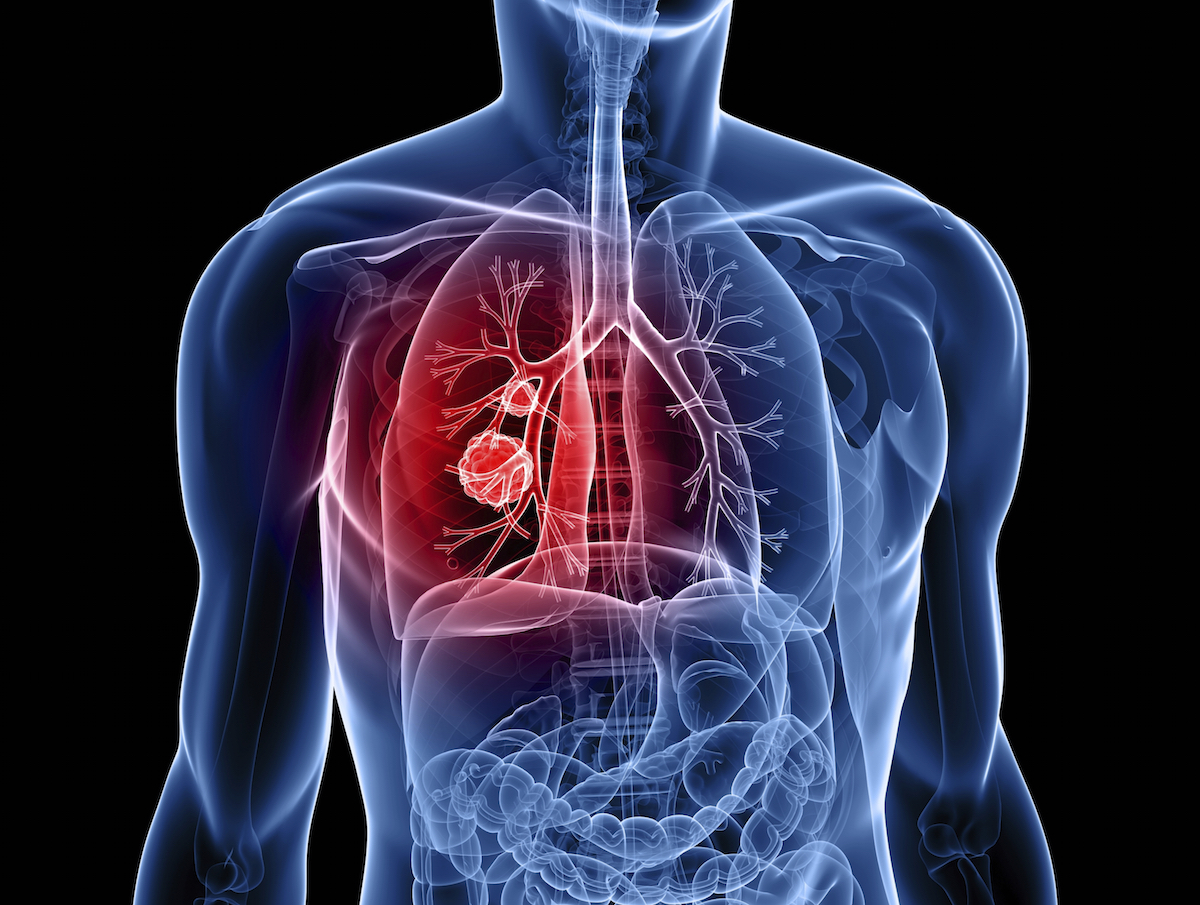 Longkanker
(epitheelweefsel)
Noorderpoort  Medische Kennis
Bron: http://deelbewust.com/wp-content/uploads/2015/10/longkanker.jpg
18
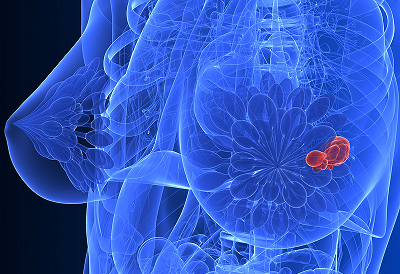 Mammacarcinoom
(klierweefsel)
Noorderpoort  Medische Kennis
19
Bron: http://www.surgeryassistant.nl/images2/157.png
Basalioom
(epitheelcellen in de huid)
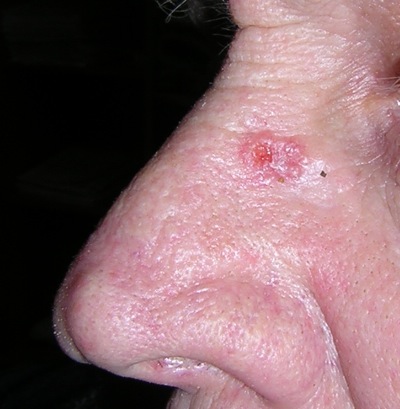 Noorderpoort  Medische Kennis
20
Bron: http://www.medical-enc.com/pictures/oncology/basalioma.jpg
Seven signals of danger
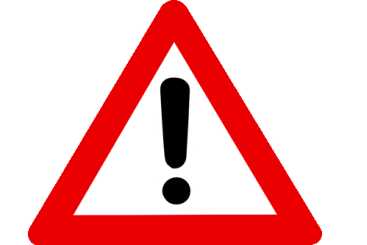 Noorderpoort  Medische Kennis
21
Schijnbaar onschuldige klachten die te lang duren
Allerlei abnormale vormen van bloedverlies
Zwellingen, vooral als deze geen pijn doen
Veranderingen aan bestaande afwijkingen van de huid, bijvoorbeeld kleur, vorm, jeuk
Een zweertje dat niet binnen enkele weken geneest
Vermagering zonder duidelijke reden
Verandering in het defecatiepatroon; er verandert iets aan de normale regelmaat en/of soort van ontlasting
Noorderpoort  Medische Kennis
22